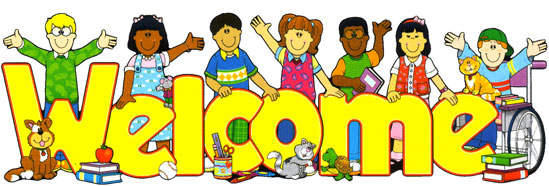 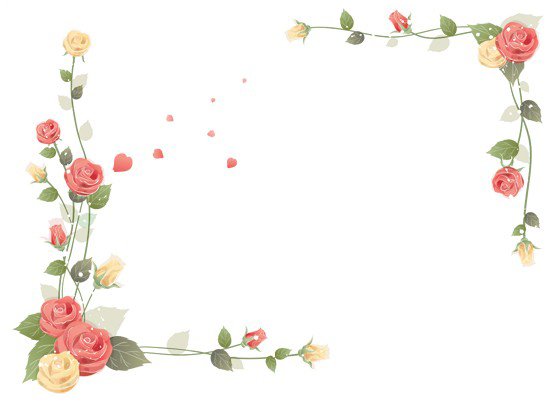 Quang Trung Secondary School
UNIT 1:  HOME
REVIEW
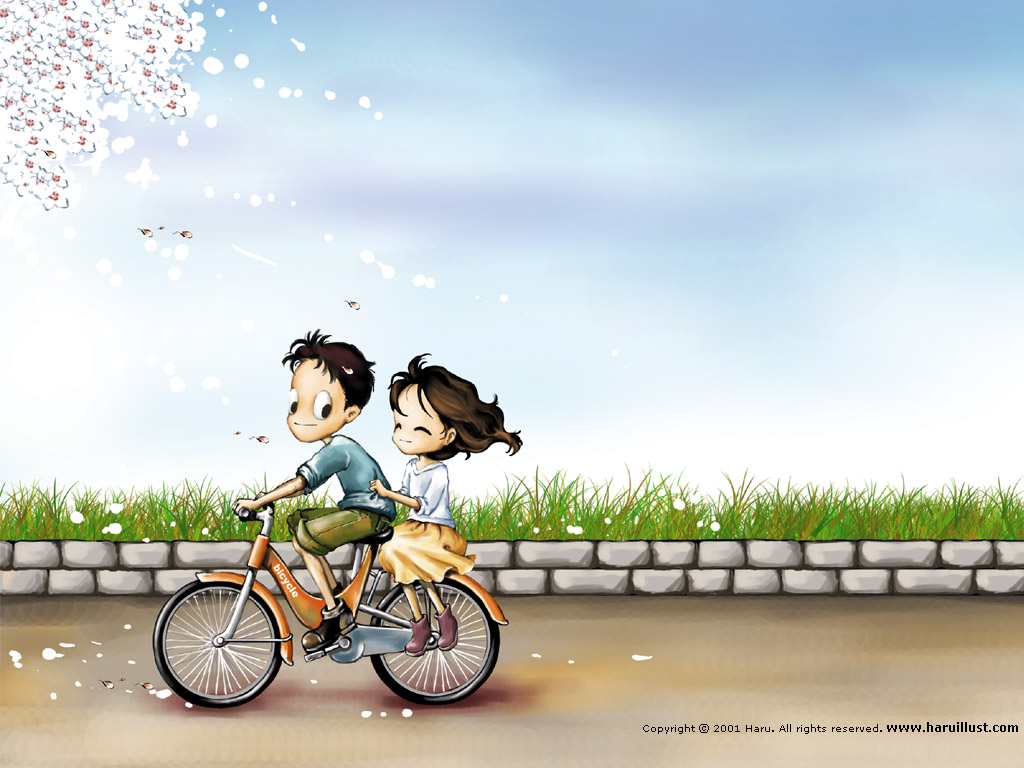 Thank you for your attention
Goodbye
See you again